INSTRUCTIONS FOR NARRATION
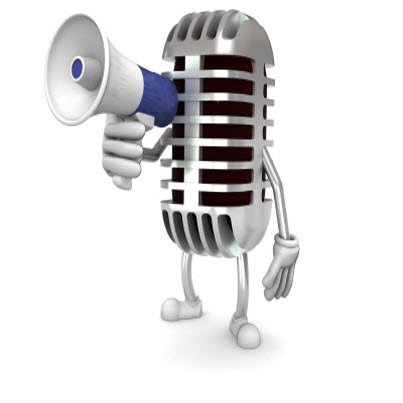 To hear the narration:
Make sure your volume is turned up
On toolbar, selected Slide Show make sure ‘Play Narrations’ and ‘Use Timings’ is clicked 
Under the same toolbar heading, choose either play ‘From Beginning’ or ‘From Current Slide’
Slides will advance automatically
Modular Value Stream Safety Map (MOD VSSM)
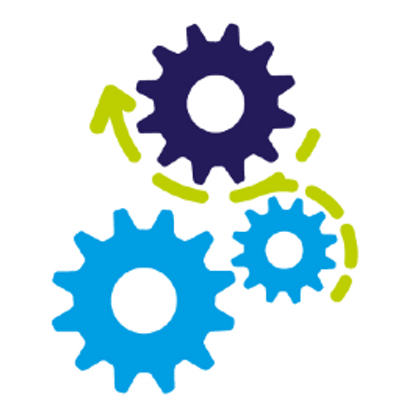 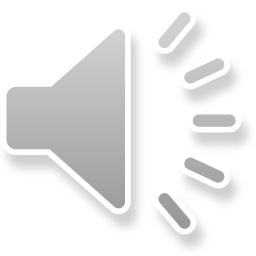 PURPOSE
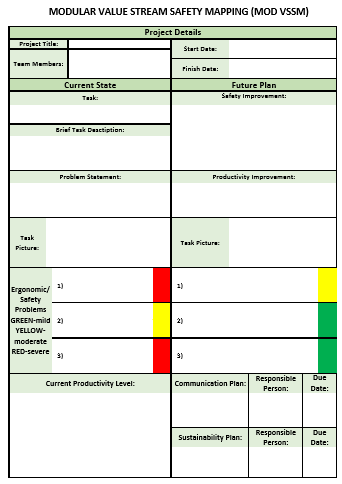 Mod VSSM is designed to look at a specific part of a longer process. 
Difference from traditional VSM:
Allows the team to identify more specific problems in a task that may be otherwise be overlooked
 Inclusion of ergonomic/safety problems of the work task
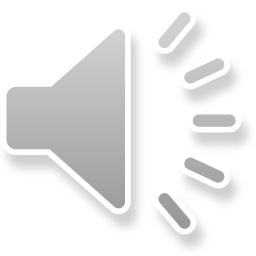 PROJECT DETAILS
Project Details
An identifier for the project
Specific team members
Keep a record for timing of the project
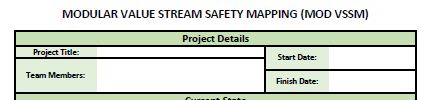 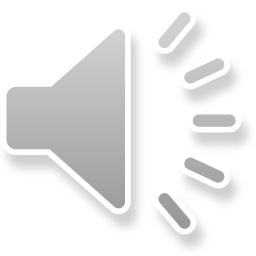 CURRENT STATE
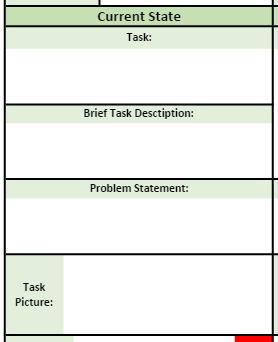 Current State	
Describe the task and how it currently operates 
Problem statement should describe:
What is wrong with the task
The focus of the intervention
Task Picture to show the current set-up
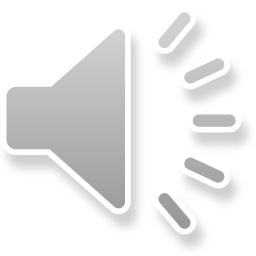 CURRENT STATE
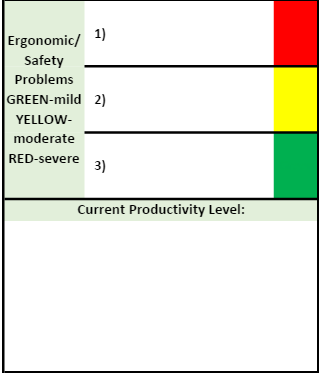 Ergonomic/safety concerns of the current process 
- Each one should be color coded for the severity 
Green is mild- limited concern
Yellow- moderate concern, should be improved through this process
Red- severe concern, needs to be improved immediately
Below, document the current productivity level and how safety and production are affected by one another in the current task.
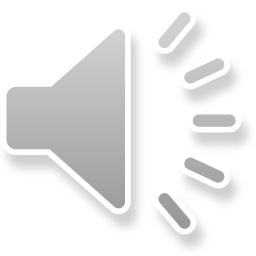 FUTURE PLAN
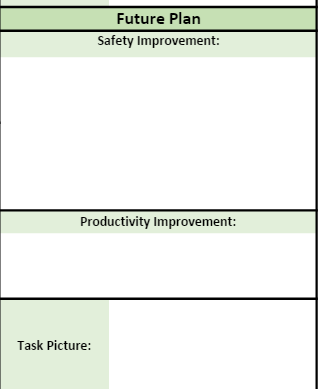 Future Plan
To be completed after changes for the current task have been discussed and a plan to implement them has been developed.
 Safety Improvements
Include at least some of the concerns addressed in the current state section and how they will be improved
Productivity Improvement 
Relate to the previous production level and clearly identify how it will be affected by the changes
Task Picture of the improved task set-up
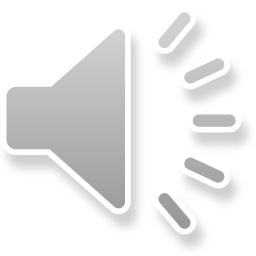 FUTURE PLAN
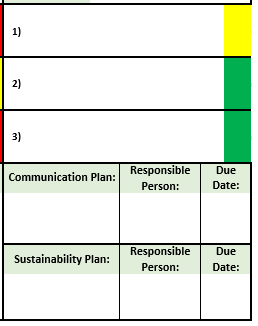 Ergonomic/safety improvement
- Should include at least some of the concerns addressed in the current state section and how they will be improved.
- As before, each one should be color coded for the severity 
Communication Plan 
- How employees will be informed of the change 
Any documents needed to be created or altered to include the updated task
Document who will be responsible for carrying out the communication plan and when it should be completed by
Sustainability Plan 
How the process will be reviewed to ensure it is still operating with the new changes
Could include but it not limited to an audit schedule or updated training documents
Document who will be responsible for carrying out the sustainability plan and when it should be completed by
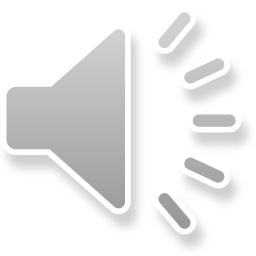